Meeting the Many Challenges of AML
Oncology Nurse Tactics in an Era of Novel Therapies
Faculty First Last Name, MDOfficial TitleInstitutionDepartment
City, State
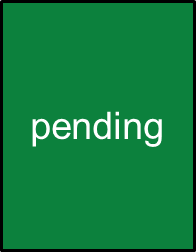 Disclosures
First Name Last Name, Degree(s), has a financial interest/relationship or affiliation in the form of: 
Consultant for xxxxx
Grant/Research Support from xxxxxx
Advisory Board for xxxxxx
Other Financial or Material Support from xxxxxx
Unmet Treatment Needs in AML1,2
AML is the most common acute leukemia
Nearly 20,000 cases are estimated for 2020
A disease of older adults
Median age at presentation is 68 years
Older patients are generally undertreated
Although selected older adults may benefit from intensive therapies, as a group they exhibit …
Treatment-related mortality and morbidity
CR rates
Relapse rates
Survival
1. National Cancer Institute. SEER Stat Fact Sheets: Acute Myeloid Leukemia. Bethesda, MD. https://seer.cancer.gov/statfacts/html/amyl.html. 2. Ossenkoppele G, Lowenberg B. Blood. 2015;125:767-774.
Symptoms of AML at Presentation
Helping Patients Understand the Diagnostic Process in AML
History, physical examination, assessment for comorbidities
CBC, differential, platelets, chemistry profile
PT, PTT, fibrinogen
When patients ask “What can you tell me about my disease?” our answers can be informed by what we learn from our initial assessment
CT/MRI, lumbar puncture
HLA typing for potential HCT candidates
Bone marrow biopsy with cytogenetics and molecular analysis
Myocardial function in patients with history or symptoms of cardiac disease prior to exposure to cardiotoxic drugs or radiation to thorax
Older Patients Can Tolerate Intensive Therapy and Achieve Improved QOL—Beware of “Age Bias”1
In one QOL study of older patients with AML…1
Watch out for “age bias” 
Good PS patients can potentially benefit from intensive treatment
Discuss currently available options; undertreatment is a concern
1. Tinsley SM et al. 57th American Society of Hematology Annual Meeting and Exposition (ASH 2015). Abstract 2112.
Tools for Calculating Mortality Risk
An AML Composite Model can guide decision-making about treatment of AML
In other words: Patient-specific (eg, comorbidities, age) and AML-specific features (eg, cytogenetic and molecular alterations) predict mortality after AML treatment
AML Composite Model Calculator1
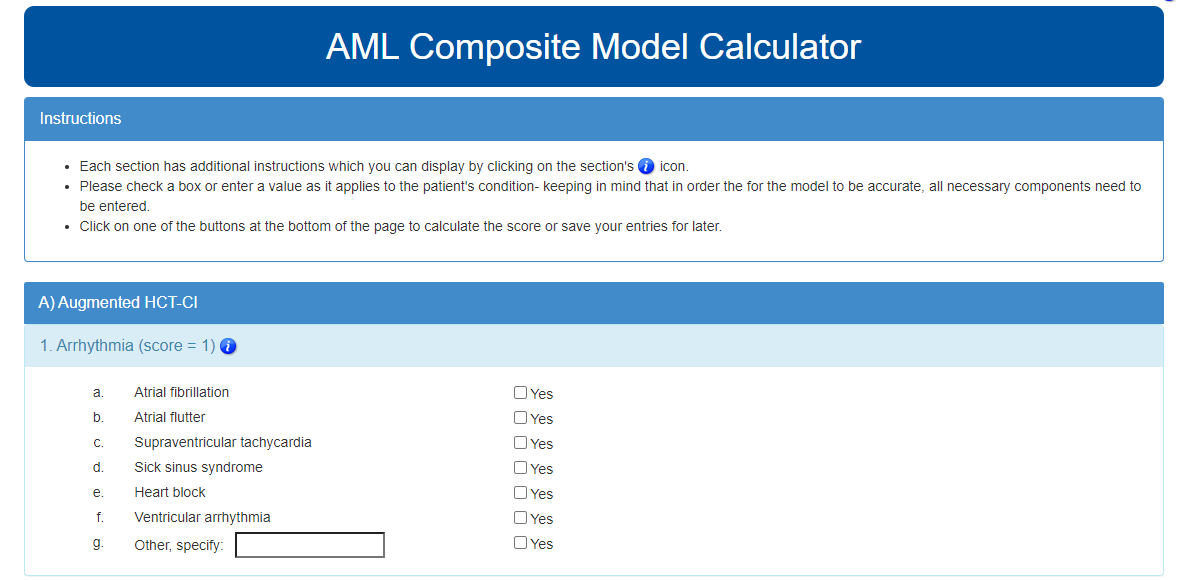 1. http://www.amlcompositemodel.org.
FHCRC Model1
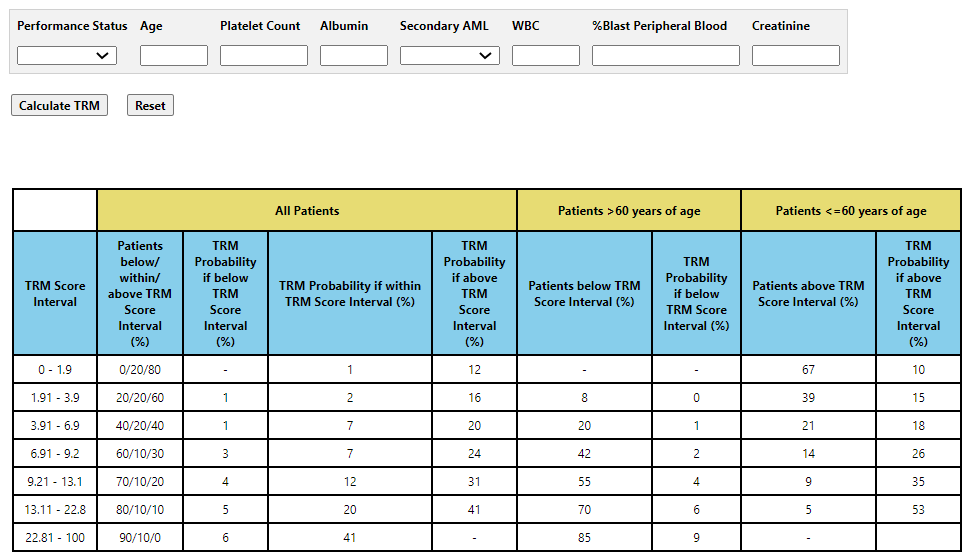 1. https://cstaging.fhcrc-research.org/TRM/default.aspx.
Integrating Palliative Care With AML TherapyRole of the Nurse1
Patients with AML receiving intensive chemotherapy experience substantial decline in QOL and mood during their hospitalization1
Integrating palliative care with anticancer treatment in the AML setting can lead to substantial improvements in patients’ QOL, psychological distress, and EOL care
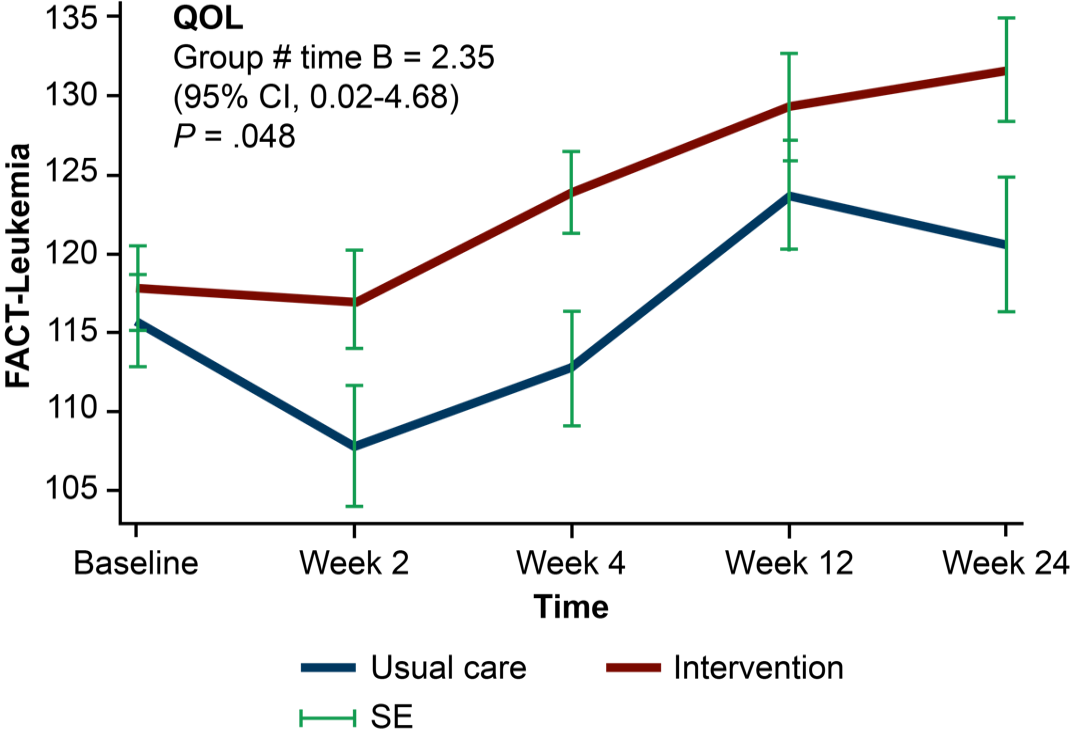 1. El-Jawahri A et al. 2020 American Society of Clinical Oncology Annual Meeting (ASCO 2020). Abstract 12000.
Integrating Palliative Care With AML TherapyAcross the Patient Journey1
Nurses can discuss palliative options at diagnosis alongside AML management plans and continue palliative management throughout the patient’s journey
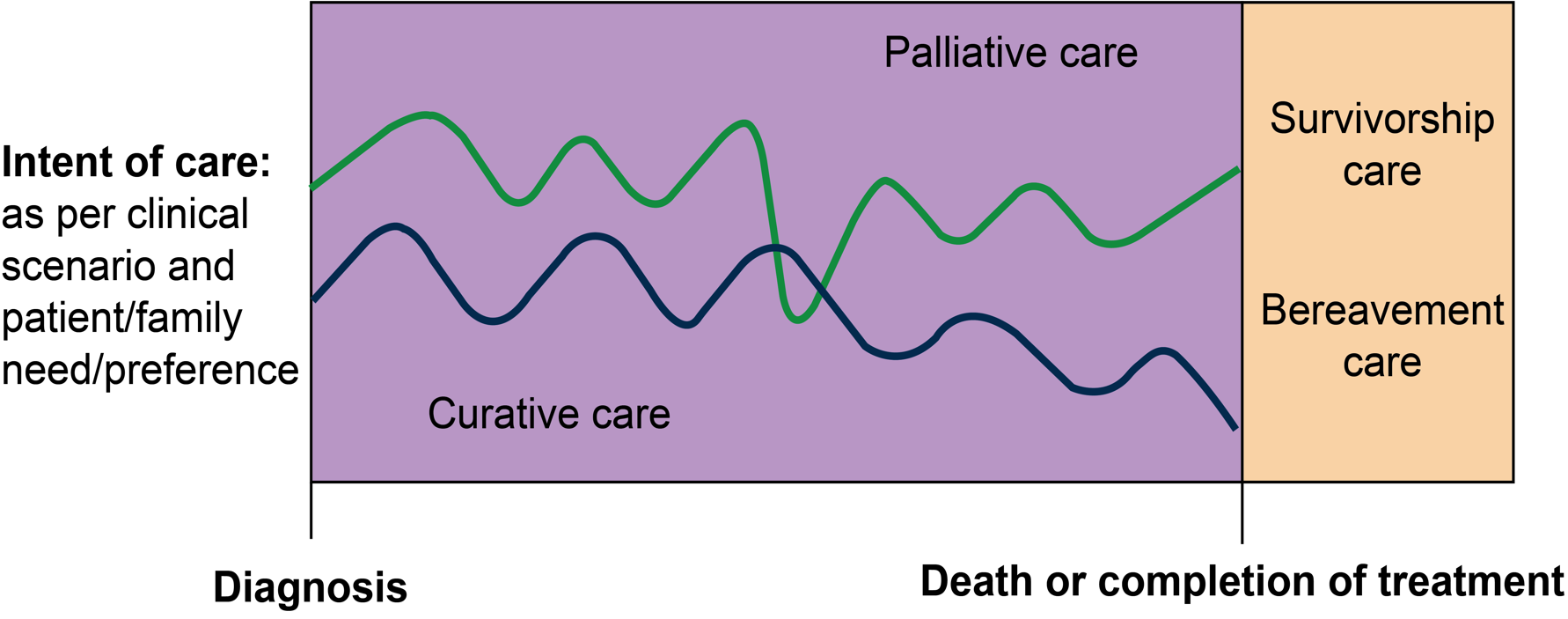 1. Button E et al. Palliat Med. 2019;33:483-485.
[Speaker Notes: Button Eet al. Palliative Medicine. 2019;33:483–485]
An Older Patient With AML-MRC
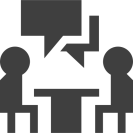 William is aged 75 years and has lived an active life despite a recent diagnosis of AML-MRC 
He is active and fit, remains close to his wife of 40 years, and has 3 children and 7 grandchildren
During diagnostic testing, MDS panel shows del(5q)
PS 0-1
William admits to anxiety over his diagnosis, but is eager to learn more about his disease and willing to pursue aggressive treatment
What is the nurse’s role as educator/advocate?
Educating William on the Next Step in His AML Journey
Support groups for patients with a new and threatening diagnosis of AML
https://www.lls.org/support/support-groups
https://www.dailystrength.org/group/acute-myelogenous-leukemia-aml
[Speaker Notes: One of the ways we try to support our patients is through referral to our social worker, and also supportive medicine consultation to discuss goals of care. This is not to be confused with a Hospice referral. Supportive medicine is an additional source of support for patients and their family members during their treatment.]
Explaining Prognosis With AML Subtypes1
Good Response to Chemotherapy
Poor Response to Chemotherapy
Core-binding factor leukemias (without c‐KIT mutation)  t(8;21), t(16;16), inv(16)
Diploid AML with NPM1 and CEBPA mutation (without FLT3 mutation)
AML with adverse cytogeneticsa
AML with FLT3‐ITD 
Secondary AML (tAML, AML-MRC) 
Older patients
New ASH guidelines on AML management in older patients are available: https://ashpublications.org/bloodadvances/article/4/15/3528/461693/American-Society-of-Hematology-2020-guidelines-for
a Complex karyotype, monosomal karyotype, TP53 gene mutation.
1. Döhner H et al. Blood. 2017;129:424-447.
An Older Patient With AML-MRC
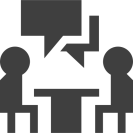 What are the treatment options for William?
Conventional chemotherapy (7+3)?
CPX-351 followed by HCT?
Venetoclax-based therapy?
William is interested in pursuing the HCT option and prepares to receive induction therapy with CPX-351.
How should we approach patient management? What is the evidence supporting this choice?
Cytarabine/Daunorubicin Liposome: CPX-3511-3
What is CPX-351?
5:1 molar ratio of cytarabine to daunorubicin
Be mindful of lifetime anthracycline dose
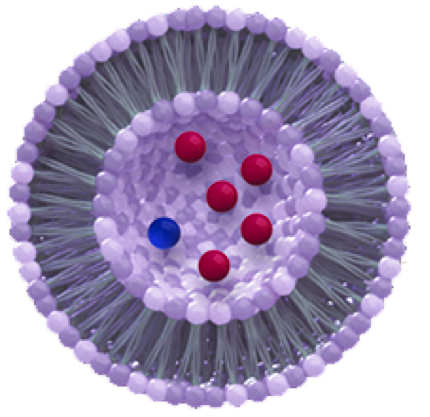 1. Lancet JE et al. Blood. 2014;123:3239-3246. 2. Cortes JE et al. Cancer. 2015;121:234-242. 3. Lancet JE et al. ASCO 2016. Abstract 7000.
[Speaker Notes: - CPX-351 combines 2 antineoplastic agents, cytarabine and daunorubicin, that we have been using for quite some time, but delivers them in a liposomal formulation at a 5:1 molar ratio that in preclinical studies showed to be most synergistic at this concentration compared to conventional administration as what is known as 7+3. It seems that it accumulates within the bone marrow with preferential uptake of liposome’s by leukemic cells leading to cell death.

 - In the phase 2 and 3 studies we will discuss, patients in the CPX arm received 100U/m2 of CPX which is equivalent to 100mg/m2 of cytarabine and 44mg/m2 of daunorobicin. Knowing daunorubicin is an antracycline, we need to be mindful of the 
lifetime cumulative dose, especially in our. tAML pt’s that may have received anthracyclines in the past for breast cancer treatment.
- We will discuss results a the phase 2 and 3 study. Currently, CPX is in under a phase 4 expanded access protocol]
CPX-351 Versus 7+3: Improvement in OS
Long-Term, 5-Year Results2
Nursing Take-Homes 
CPX-351 substantially improved OS and remission rates vs 7+3 in patients with high-risk AML (including AML-MRC)1,2
Survival, %
Time From Randomization, mo
1. Lancet JE et al. J Clin Oncol. 2018;36:2684-2692. 2. Lancet JE. ASCO 2020. Abstract 7510.
CPX-351 Versus 7+3: Improvement in OS From HCT
Survival Landmarked From Time of HCT
Nursing Take-Homes 
Significant OS improvement also noted with CPX-351 from time of HCT1,2
Survival, %
Time From HCT, mo
1. Lancet JE et al. J Clin Oncol. 2018;36:2684-2692. 2. Lancet JE. ASCO 2020. Abstract 7510.
CPX-351: Managing Count Recovery and Outpatient Use1
Less Early Mortality With CPX-351 vs 7+3
Febrile neutropenia
Fatigue
Pneumonia
Hypoxia
Hypertension
Bacteremia
Sepsis
Respiratory failure
Ejection fraction decreased
CPX-351
7+3
Grades 1 and 2
Grades 3 to 5
Overall safety profile is generally consistent with what we know about cytotoxic therapy, with some differences (such as delayed count recovery)
1. Lancet JE et al. J Clin Oncol. 2018;36:2684-2692.
[Speaker Notes: Delayed count recovery with CPX-351
 ≈6 days longer prolonged recovery from neutropenia and thrombocytopenia vs 7+3
MDACC management strategies
Admit patient/start outpatient induction → close monitoring after day 3-4
Lab assessment 3 time a week recommended for outpatinet
Consider frequent blood and platelet transfusions (eg, Hg thresholds >8.5 g/dL; PLT > 15,000/mcL)]
The Nurse’s Approach to Delayed Count Recovery With CPX-351
Counsel patients on ANC (neutrophil levels)
Explain thresholds for packed red cell transfusions
Explain thresholdsfor platelet transfusions
ANC <500-1,000 cells/mcL
Neutropenic precautions needed
Avoid fever-reducing medication
Hb ≤7 g/dL
In ambulatory patients, symptoms/comorbid illnesses rather than counts, may trigger transfusion
Platelets ≤10,000/mcL
Consider 30,000-50,000/mcL in patients with bleeding concerns
Patients should have labs assessed ≥1 times/day while they are inpatient 
and 2 to 3 times per/week when they are seen in clinic
[Speaker Notes: - Patients need to have their labs assessed 2x/wk, sometimes even 3x if they are severely thrombocytopenic. 
 - As nurses, this is right up our alley. Upon being discharged from induction chemotherapy and when patients are first seen in clinic, it is very important to review their CBC/diff and explain the biological functions of their WBC, Hgb and platelets and discuss pancytopenia.
 - Many patients do not understand what ANC stands for. As nurses, we need to discuss neutropenic precautions and instruct patients to avoid fever reducing medication and the importance of notifying the provider as soon as possible if they develop a fever, we need to emphasize the seriousness of sepsis. 
Explain the threshold for transfusions and discussing symptoms of anemia and thrombocytopenia. It’s very important in ambulatory patients to consider their symptoms and not only follow numbers as we mentioned earlier. Teach patients what NSAIDs are and that these need to be avoided when they’re platelets are less than 50,000. Many of our patients are on anticoagulation medication, we need to inform them when to hold their anticoagulation medication and we may also need to collaborate with her cardiologist.]
CPX-351: Dosing Calendars Are Useful for Patient Education
CPX-351 dosing1
Induction: dual-drug daunorubicin 44 mg/m2 and cytarabine 100 mg/m2 liposome IV over 90 min d 1, 3, and 5 and on d 1 and 3 for subsequent cycles of induction, if needed 
Consolidation: dual-drug daunorubicin 29 mg/m2 and cytarabine 65 mg/m2 IV over 90 min d 1 and 3
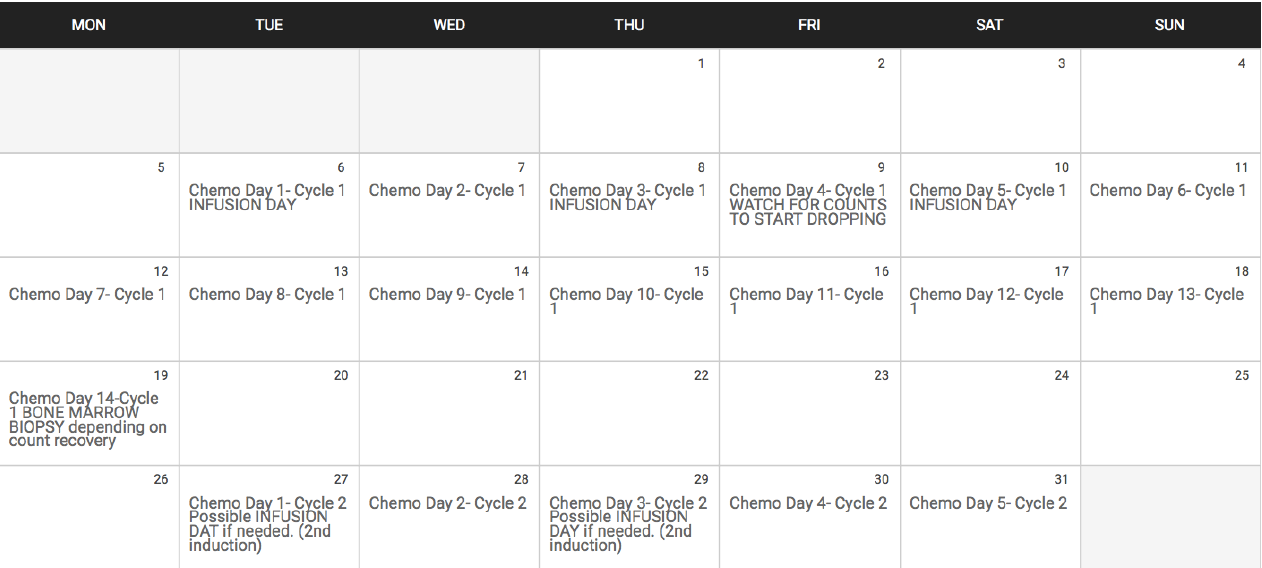 Outpatient consolidation can be an option for many patients with AML receiving CPX-351 for their disease2
1. Vyxeos (daunorubicin and cytarabine) Prescribing Information. https://pp.jazzpharma.com/pi/vyxeos.en.USPI.pdf. 2. Kolitz JE et al. Leuk Lymphoma. 2020;61:631-640.
Tumor Board: An Older Patient With Intermediate-Risk AML
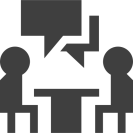 Alex is aged 65 years, has pancytopenia, and is diagnosed with normal karyotype AML without a FLT3 mutation
Alex is generally fit (lifetime jogger/nonsmoker) with a PS of 0-1
Wants to pursue aggressive therapy but is unwilling to consider HCT
After initial consultation, standard 7+3 recommended
Alex responds well to chemotherapy and is in CR1 after standard 7+3 and 1 cycle of intermediate-dose ara-C
Novel HMA Maintenance Strategies
revised slide
CC-486 is an oral formulation of azacitidine 
In the recent phase 3 QUAZAR AML maintenance trial, this agent was assessed vs placebo in patients aged ≥55 years with AML in first complete remission
Dosage: 300 mg/day for 14 days of 28-day treatment cycles for patients aged ≥55 years with AML
Oral AZA/CC-486 is FDA approved (September 2020) for the continued treatment of patients with AML in first CR or CRi following intensive induction chemotherapy who are unable to complete intensive curative therapy1
1. https://www.fda.gov/drugs/resources-information-approved-drugs/fda-approves-onureg-azacitidine-tablets-acute-myeloid-leukemia.
[Speaker Notes: CME: slide revised w/addition of new FDA approval (9/3/20)]
QUAZAR: Efficacy Outcomes1
Overall Survival
1.0
CC-486
Placebo
Stratified P = .0009
Stratified HR = 0.69 (95% Cl, 0.55-0.86)
Nursing Take-Homes 
The use of CC-486 significantly prolonged OS vs placebo
Median RFS was also improved with CC-486 (10.2 vs 4.8 mo; P = .0001)
24.7 mo
Survival Probability
14.8 mo
1. Wei AH et al. 62nd American Society of Hematology Annual Meeting (ASH 2019). Abstract LBA3.
[Speaker Notes: Benefit even if MRD positive prior to registration]
QOL Was Preserved With Maintenance Therapy1
HR-QOL and low levels of fatigue were preserved with CC-486 maintenance treatment1
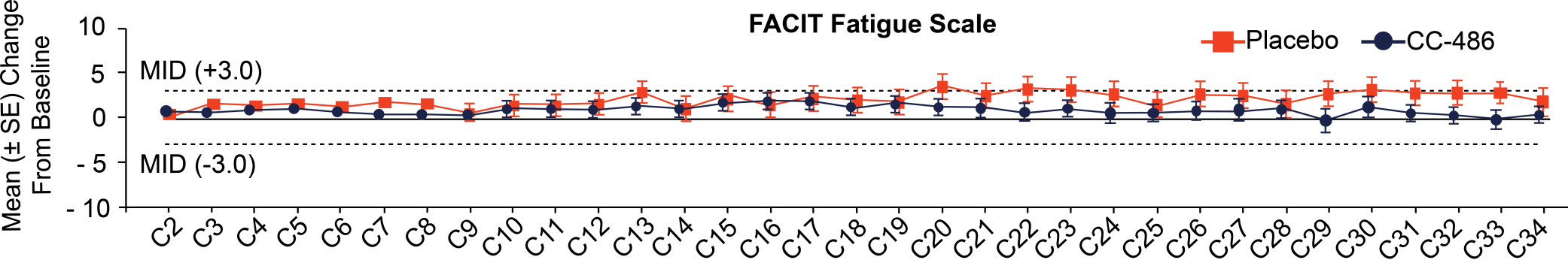 1. Roboz G et al. ASCO 2020. Abstract 7533.
Safety With Oral HMA Therapy
In the QUAZAR trial, the most common AEs in the CC-486 arm were gastrointestinal1
Nausea in 65%, vomiting in 60%, diarrhea in 50%, and constipation in 39% of patients
Gastrointestinal events were predominantly noted during the first 2 treatment cycles
Although safety was comparable with the injectable formulation of azacitidine, be prepared to discuss
Principles of oral therapy
GI-related events such as nausea, vomiting, diarrhea, and constipation
1. Wei AH et al. ASH 2019. Abstract LBA3.
An Older Unfit Patient With Intermediate-Risk AML
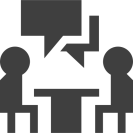 Michelle is aged 76 years with normal karyotype AML without FLT3 or IDH mutations
WBC 26 x 109/L, ANC 0.5 x 109/L, Hb 5.7 mmol/L, platelets 23 x 109/L
Hypertension, PS 2
Michelle is a widow with no children; she lives alone but is active in her local church 
She is somewhat health literate, but shows signs of anxiety and depression over her diagnosis; she feels she has “run out of options” given her age
How should we counsel Michelle on her disease and treatment options?
Counseling Strategies for PatientsUnfit for Intensive Therapy1
How to explain the goals of therapy to Michelle?
1. Wei AH et al. ASH 2019. Abstract LBA3.
What Are the Lower-Intensity Treatment Options for Michelle?1-3
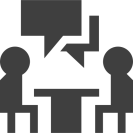 Less-intensive therapies include 
LDAC or HMAs (azacitidine, decitabine)
What about targeted agents? 
Venetoclax + HMA (superior to venetoclax + LDAC)
Glasdegib
In consultation with the management team, Michelle elects to pursue therapy with venetoclax + azacitidine.
What is the evidence, and how can nurses ensure successful therapy?
1. Kantarjian HM et al. J Clin Oncol. 2012;30:2670-2677. 2. Cortes JE et al. Leukemia. 2019;33:379-389. 3. Strickland SA et al. Clin Lymphoma Myeloma Leuk. 2018;18(suppl 1):S202.
[Speaker Notes: Kantarjian H.M. et al., Multicenter, randomized, open-label, phase III trial of decitabine versus patient choice, with physician advice, of either supportive care or low-dose cytarabine for the treatment of older patients with newly diagnosed acute myeloid leukemia. J. Clin. Oncol. 2012;30(21):2670-2677 DOI: 10.1200/JCO.2011.38.9429
Cortes J.E. et al., Randomized comparison of low dose cytarabine with or without glasdegib in patients with newly diagnosed acute myeloid leukemia or high-risk myelodysplastic syndrome. Leukemia. 2019;33(2):379 DOI: 10.1038/s41375-018-0312-9
Strickland S.A. et al., Cytogenetic and Molecular Drivers of Outcome with Venetoclax-Based Combination Therapies in Treatment-Naïve Elderly Patients with Acute Myeloid Leukemia (AML). Clin Lymphoma Myeloma Leuk. 2018;18(S1):S202. DOI: 10.1010/j.clml.2018.07.052]
Phase 3 VIALE-A Trial: Venetoclax + AZA in Older Patients Unfit for Intensive Therapy
Nursing Take-Homes 
Among treatment-naïve, predominantly elderly patients with AML ineligible for intensive therapy, AZA + VEN led to statistically significant and clinically meaningful improvement in response rates and OS compared with AZA1
Safety: Notable serious AEs (grade ≥3) were febrile neutropenia and pneumonia. Laboratory tumor lysis syndrome was rare at 1%
1.0
HR = 0.66 (95% CI, 0.52-0.85) 
P < .001
Time, mo
1. DiNardo C et al. 25th European Hematology Association Annual Congress (EHA 2020). Abstract LB2601.
[Speaker Notes: VIALE-A.]
Before Initiating Therapy With Venetoclax…1
WBC <25 x 109/L required
Review ramp-up dosing
Take venetoclax tablets with food and water at around the same time each day; swallow whole, do not crush or break first
No biomarker or cytogenetic testing required prior to initiation
Assess individual patient risk of TLS
In addition to neutropenia, be prepared to address diarrhea, nausea, anemia, upper respiratory tract infection, thrombocytopenia, and fatigue
1. Venclexta (venetoclax) Prescribing Information. https://www.rxabbvie.com/pdf/venclexta.pdf.
Venetoclax Dose Schedule in AML1
Day 4 and onward
Day 3
Day 2
400 mg is the recommended dose in AML when combining venetoclax with azacitidine
Day 1
400 mg
400 mg
200 mg
100 mg
On day 4, increase to 600 mg daily dose when combined with LDAC
Continue venetoclax, in combination with azacitidine or decitabine or LDAC, until disease progression or unacceptable toxicity is observed
1. Venclexta (venetoclax) Prescribing Information. https://www.rxabbvie.com/pdf/venclexta.pdf.
Patient Education on TLS Risk1,2
Patient education should be part of the care plan for patients at risk for TLS
Patients need to know the signs and symptoms of hyperuricemia
Encourage patients to limit foods/fluids containing potassium and phosphorus 
Oral intake of fluids should be encouraged
Risk factors for TLS in AML include
Circulating blasts
High burden of leukemia involvement in BM
Elevated pretreatment LDH
Reduced renal function
1. Maloney K, Denno M. Clin J Oncol Nurs. 2011;15:601-603. 2. Venclexta (venetoclax) Prescribing Information. https://www.rxabbvie.com/pdf/venclexta.pdf.
TLS Prevention and Assessment With Venetoclax in AML
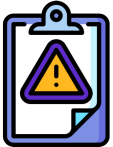 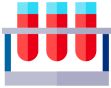 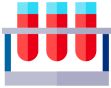 WBC <25 × 109/L prior to initiation 
Cytoreduction prior to treatment may be required
Assess individual patient risk of TLS
Prophylactic hydration and anti-hyperuricemic agents (eg, allopurinol) prior to first dose of venetoclax, then continue through ramp-up phase
Assess blood chemistry 
Potassium, uric acid, phosphorus, calcium, and creatinine
Correct pre-existing abnormalities prior to initiation of treatment with venetoclax
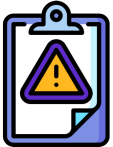 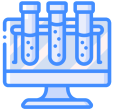 For patients with risk factors for TLS 
Additional measures should be considered, including increasing laboratory monitoring and reducing venetoclax starting dose
Monitor blood chemistries for TLS 
At predose, 6-8 hours after each new dose during ramp-up, and 24 hours after reaching final dose
Dose Modifications for Myelosuppression (Neutropenia)
1. Venclexta (venetoclax) Prescribing Information. https://www.rxabbvie.com/pdf/venclexta.pdf.
Monitor for Drug–Drug Interactions: Be Prepared to Modify Venetoclax Dosing1
1. Richard-Carpentier G, DiNardo CD. Ther Adv Hematol. 2019;10:2040620719882822.
A 60-Year-Old Woman With Newly Diagnosed AML
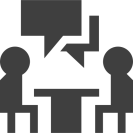 Emily is aged 60 years; she presents with de novo AML and fatigue, presyncopal symptoms, and night sweats
WBC 75 x 109/L, Hb 7.6 mmol/L, platelets 22 x 109/L
Testing confirms FLT3-ITD mutation
Although fit, a back injury led to an early retirement from the post office
She is divorced, with no immediate family
Emily has poor health literacy; she does not fully understand the effects of AML symptoms, including blood-related symptoms
What are some strategies for counseling Emily during this challenging time and for educating her on the nature of her disease?
Explaining Prognosis With AML Subtypes1
Good Response to Chemotherapy
Poor Response to Chemotherapy
Core-binding factor leukemias (without c‐KIT mutation)  t(8;21), t(16;16), inv(16)
Diploid AML with NPM1 and CEBPA mutation (without FLT3 mutation)
AML with adverse cytogeneticsa
AML with FLT3‐ITD 
Secondary AML (tAML, AML-MRC) 
Older patients
New ASH guidelines on AML management in older patients are available: https://ashpublications.org/bloodadvances/article/4/15/3528/461693/American-Society-of-Hematology-2020-guidelines-for
a Complex karyotype, monosomal karyotype, TP53 gene mutation.
1. Döhner H et al. Blood. 2017;129:424-447.
Answer Emily’s Questions and Provide Support
FLT3 Internal Tandem Duplication (ITD) and FLT3 TKD Mutation 
 
Specimen Type Isolated DNA 
Date of Collection 07/07/2019 
 
Final Diagnosis 
Positive for the FLT3 Internal Tandem Duplication (ITD) 
Not Detected for the FLT3 TKD Mutation
[Speaker Notes: The FLT3 ITD mutation is an adverse prognostic marker in patients with 
cytogenetically normal acute myeloid leukemia. A patient with a 
detectable FLT3 ITD mutation generally has a less favorable 
prognosis than patients without a FLT3 ITD mutation. The FLT3 
ITD mutation status must be considered together with all other 
clinical, molecular, and cytogenetic markers to determine 
accurate prognosis.]
Educating Patients on FLT3-Mutant AML1-3
Be prepared to explain what FLT3 mutations mean to patients
High white count
Worse prognosis/high relapse rate
Can occur across different subtypes of AML (eg, ~30% of NPM1-mutated AML, ~30% to 40% of APL)
1. Levis M. Am Soc Hematol Educ Program. 2013;2013:220-226. 2. Gorin N-C et al. Haematologica. 2013;98:e12-e14. 3. Barragán E et al. Haematologica. 2011;96:1470-1477.
[Speaker Notes: 1. Levis. Hematology Am Soc Hematol Educ Program. 2013;2013:220. 2. Gorin. Haematologica. 2013;98:e12. 3. Barragán. Haematologica. 2011;96:1470.]
A Snapshot of FLT3 Inhibitors in AML
Approved
Phase 1
Phase 2
Phase 3
Preclinical
Phase 3 RATIFY study (newly diagnosed AML): addition of midostaurin to 7+3 improved OS vs chemo
Midostaurin1
Gilteritinib (approved in United States)2
Phase 3 ADMIRAL trial (R/R AML): improvement in OS with gilteritinib vs salvage chemo
Quizartinib (approved in Japan)3
QuANTUM-R (R/R AML): improvement in OS with quizartinib vs salvage chemo
Sorafenib, crenolanib
1. Stone RM et al. N Engl J Med. 2017;377:454-464. 2. Perl AE et al. N Engl J Med. 2019;381:1728-1740. 3. Cortes JE et al. Lancet Oncol. 2019;20:984-997.
Emily Is a Candidate for 7+3 Plus a FLT3 Inhibitor
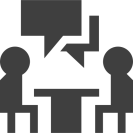 After several counseling sessions, Emily initiates treatment with 7+3 plus midostaurin followed by intermediate-dose ara-C with midostaurin
What can Emily expect with FLT3 inhibitor therapy?
The Nurse’s Approach to Safety Management With FLT3 Inhibitors
Watch for GI toxicities
Drug–drug interactions: Educate on notifying provider about OTC/any new medications
Proactive use of antiemetics and antidiarrheals
Encourage fluid intake
Azole use 
QTc prolongation
The Nurse’s Approach to Safety Management With FLT3 Inhibitors (Cont’d)
Drug compliance: Educate on importance of taking medication daily
Overall, watch for common FLT3 inhibitor AEs: nausea, vomiting, skin rash
Advise patient on compliance and side effect reporting
For skin rash, advise patients to notify their provider
Emollients can be used
What If Emily Had Been a Less Fit Patient and Presented With an IDH Mutation?1
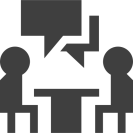 Agents targeting IDH1 and IDH2 mutations are approved in AML
Mutations in IDH1/2 (cytoplasm/mitochondria) are present in 15% to 20% of AML
Acquired early in leukemia development
Implications for prognosis are unclear
Ivosidenib2: IDH1-mutant newly diagnosed AML patients ≥75 years or who have comorbidities that preclude the use of intensive induction chemotherapy or R/R AML
Enasidenib3: Adults with R/R IDH2-mutant AML
1. DiNardo CD et al. Am J Hematol. 2015;90:732-736. 2. Tibsovo (ivosidenib) Prescribing Information. https://www.tibsovopro.com/pdf/prescribinginformation.pdf. 3. Idhifa (enasidenib) Prescribing Information. https://media2.celgene.com/content/uploads/idhifa-pi.pdf.
Summary of Current Evidence With IDH Inhibitors in AML
In R/R AML1,2
IDH1: ivosidenib induced ~20% CR, median OS of 9 months 
IDH2: enasidenib induced ~22% CR, median OS of 9 months
In newly diagnosed AML3,4
IDH1: ivosidenib induced a 42% CR/CRh, median OS of 12.6 months
IDH2: enasidenib + AZA highly active: 71% ORR vs 42% for AZA alone
1. DiNardo CD et al. N Engl J Med. 2018;378:2386-2398. 2. Roboz G et al. ASCO 2019. Abstract 7038. 3. Roboz G et al. Blood. 2020;135:463-471. 4. DiNardo C et al. ASCO 2020. Abstract 7501.
Educate Patients on IDH Inhibitor Activity1
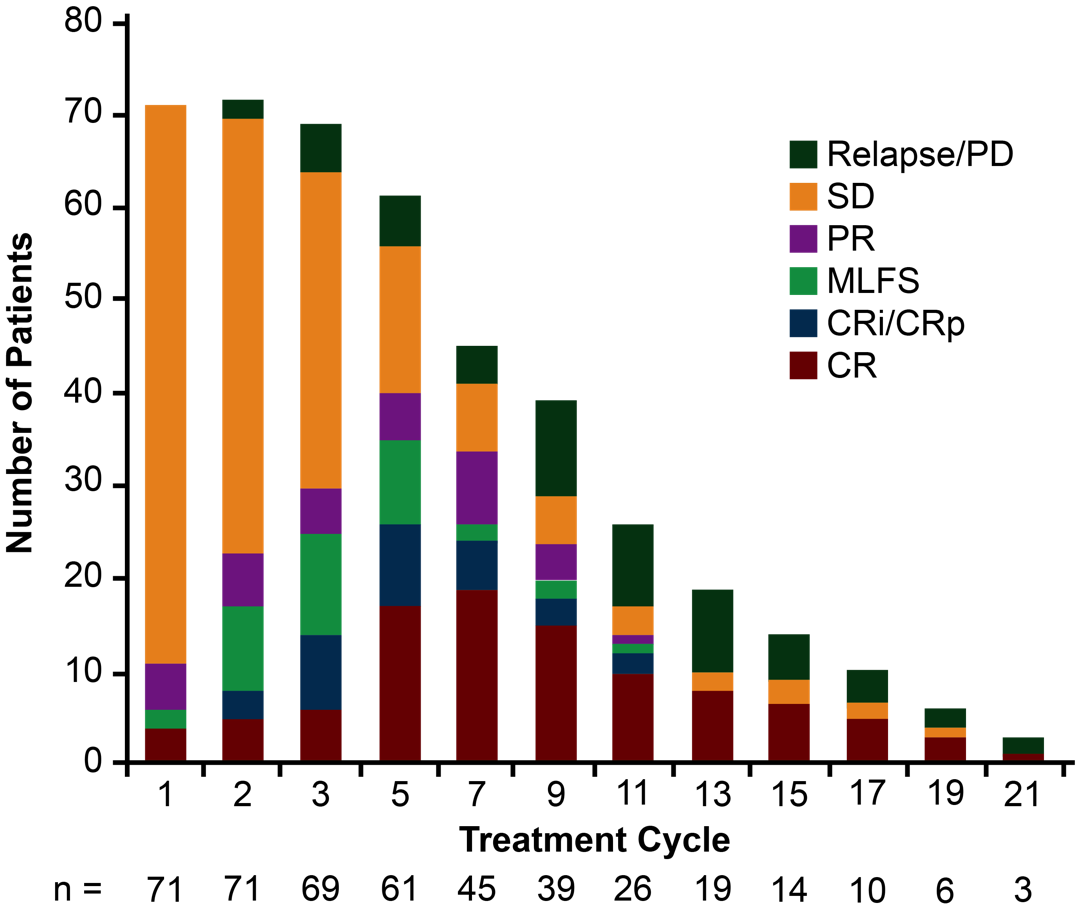 Response may occur in later treatment cycles 

Example: responses over time with enasidenib
1. Stein EM. Blood. 2017;130:722-731.
Summary of Nursing Considerations With IDH Inhibitors1-3
Relatively few grade 3 nonhematologic toxicities
Including diarrhea, fatigue, and pyrexia
May take 3 to 4 cycles to respond—late responders have been seen in studies to date
Hematologic toxicities are common, at least during the first cycle
Monitor azoles and CYP drug–drug interactions
Differentiation syndrome: seen during first 2 cycles
1. DiNardo CD et al. N Engl J Med. 2018;378:2386-2398. 2. Roboz G et al. ASCO 2019. Abstract 7038. 3. Stein EM. Blood. 2017;130:722-731.
Review Committee Amended Protocol for IDH-DS Diagnosis and Management1
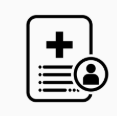 Initiate treatment with DEX 10 mg twice daily, as indicated
Empiric therapy for other possible causes (eg, anti-infective agents) 
Hydroxyurea for management of co-occurring leukocytosis
Hyperuricemia agents for co-occurring tumor lysis syndrome
Suspicion of IDH-DS
New onset or worsening of characteristic symptoms of unexplained etiology, including
Fever, rapid weight gain, or edema
Respiratory symptoms with or without infiltrates
Pleural or pericardial effusions
Hypotension
Acute renal failure
Hospitalization indicated in setting of rapidly progressing symptoms (especially respiratory symptoms), development of hypoxia, renal failure, rising WBC count, or DIC
Stop/interrupt enasidenib treatmentb
Improvement of IDH-DS signs/symptoms
Continue DEX until significant improvement or resolution of signs/symptoms, then taper per institutional guidelines
a Typical onset is between 7-10 days and 5 months from start of enasidenib treatment or reinitiation of enasidenib after prolonged treatment interruption. b Owing to the long half-life of enasidenib, treatment may not immediately reverse symptoms of IDH-DS.
1. Fathi AT et al. JAMA Oncol. 2018;4:1106-1110.
Summary and Implications for Nurses
The recent approval of many of newer therapies across different AML settings has transformed the care of our patients
FLT3-mutant AML
IDH-mutant AML
CD33-positive AML
Midostaurin for newly diagnosed (with intensive chemo)
Ivosidenib (IDH1)
Gemtuzumab ozogamicin
Gilteritinib for relapsed/refractory (single agent)
Enasidenib (IDH2)
Secondary AML
Older/unfit patients
CPX-351
Venetoclax/HMA (or LDAC)
Glasdegib
Summary and Implications for Nurses (Cont’d)
Hematology-oncology nurse professionals have a vital role in educating patients about what to expect with newer agents in AML 
Nurses are on the “frontlines” of care
Explaining the diversity of AML and what a certain prognostic feature might mean for a patient 
Educating the patient on potential therapeutic options in the aftermath of a confirmed diagnosis: side effects, dosing, efficacy expectations
Offering emotional and logistical support to patients as they go through the AML treatment journey
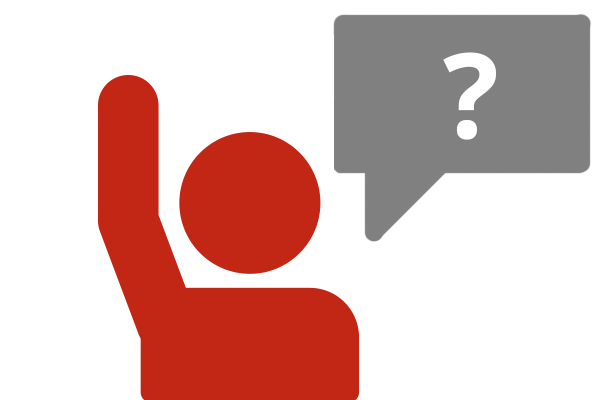 Audience Q&A
[Speaker Notes: CME: slide added]
Please remember to complete and submit your Post-Test and Evaluation for CNE credit. Missed anything?
Visit us at: PeerView.com/AML-Survey-TZV
Download slides and Practice Aids
Watch the online version of this activity
Join the conversation on Twitter @PeerView
Thank you and have a good day.
[Speaker Notes: CME: slide added]